Presidential Search Update
Faculty Senate
10 February 2022
Julie Manning, Trustee + Presidential Search Advisory Committee Chair
Presidential search
The University seeks a president to advance OSU’s momentum in research, teaching, and public engagement while remaining true to OSU’s commitment to inclusive excellence.
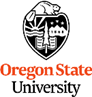 Work plan + timeline
Seek nominations
Actively recruit
Vetting of applications
SAC selects list of candidates for screening interviews
Presidential search advisory committee (SAC) appointed
Executive search firm selected
Listening sessions + online survey
Presidential Profile
https://leadership.oregonstate.edu/presidential-search
Nov. – Jan.
Feb. – Apr.
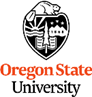 Community engagement
Work plan + timeline
Finalists visit OSU in Corvallis, including public forums + other meetings (with the Board, SAC, groups, individuals); feedback will be collected
Board considers feedback
Board convenes special meeting + votes to select a new president
Board hosts public reception to introduce new president
SAC conducts screening interviews
SAC recommends slate of semifinalists to Board Chair
In executive session, Board Chair makes his semifinalist recommendations for the Board’s consideration
In executive session, Board interviews selected semifinalists + determines list of finalists
In public session, Board announces finalists
May
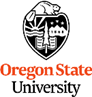 Community engagement
Fully engage the community + support students, staff, faculty
Further strengthen OSU’s culture of inclusive excellence
Support + expand OSU’s commitment to land grant mission
Lead OSU’s strategic plan to ensure goals are achieved
Broad + deep understanding of academic excellence + student success
Secure OSU’s future growth + development
Selected session + survey response themes
Ability to embrace, embody, champion mission, values, culture of OSU
Advance existing + build new collaborative relationships
Deep commitment + track record in advancing DEISJ
Track record of strategic leadership + accomplishment
Ensure growth of scholarship, creative activity + research enterprise
Serve as visible + accessible leader throughout OSU + state
Commitment to shared governance
Experience with complex financial + budgetary models
Outstanding communication skills
Strong political acumen + diplomacy
Earned PhD or other terminal degree; record of successful  executive leadership
Ability to develop relationships with legislature, tribal leaders, others
Selected session + survey response themes
Holds self + others accountable
Community mindset; authentic desire to collaborate
Impeccable character; strong work ethic; integrity
Strong record of fundraising success
Commitment to promote comprehensive NCAA Div I athletics
Forward thinking; innovative leadership approach
Immediate next steps
The SAC will meet this month to discuss the qualities + qualifications, and the opportunities + expectations for leadership described in the Presidential Profile

Under the guidance of our Search Advocate – Interim Vice President and Chief Diversity Officer Scott Vignos – we will develop the criteria matrix which will help guide the SAC as we vet applicants and evaluate candidates
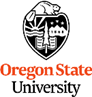 Thank you
Throughout the search, you may submit questions or comments about the search process via the web site. 
https://leadership.oregonstate.edu/presidential-search
Questions?
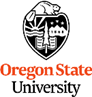